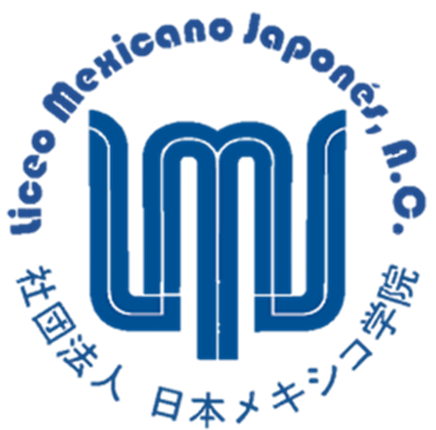 Liceo Mexicano Japonés, A.C.  Preparatoria Clave 1231
Equipo Número: 3

Grado al que va dirigido el proyecto: 4° de Preparatoria
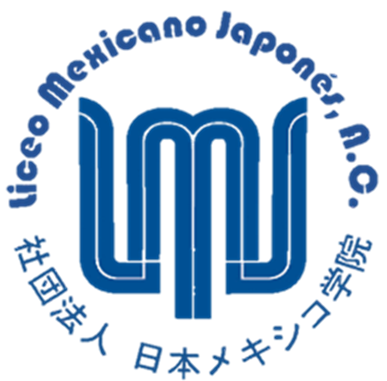 Nombres de los maestros participantes y las asignaturas que imparten:

Díaz de León Díaz de León Gerardo               Educación estética y artística: Música.
Gómez Cervantes Mario Alberto.                                        Lógica
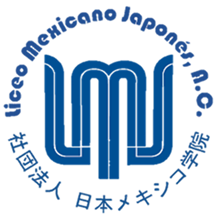 El ciclo escolar en que se planea  realizar el proyecto:
                                          2018 - 2019.
El proyecto iniciará en el mes de febrero de 2019
                     concluirá en abril del 2019.
NOMBRE DEL PROYECTO CONEXIONESConstrucción de la identidad.
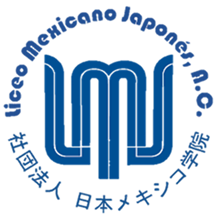 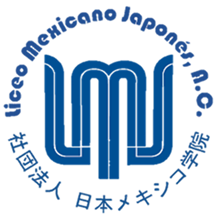 JUSTIFICACIÓN
La entrada de nuestro país al mundo de la economía global demanda una apertura hacia otras formas de convivencia social, de educación, de creencias, de relaciones laborales,, etc. que hacen compleja la interacción entre personas de diferentes países y de diferentes culturas. con base en lo anterior, consideramos que es de máxima importancia que la escuela fomente la construcción de la identidad, como fundamento de nuestra inclusión en esta nueva dinámica mundial, pues el conocimiento de qué y quiénes somos ayuda a la formación de relaciones de más justas e igualitarias entre los seres humanos.
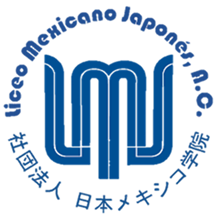 DESCRIPCIÓN DEL PROYECTO
Objetivo general del proyecto:
Abordar el problema de la construcción de la identidad a partir de diversas  disciplinas (estética y filosófica) para que los alumnos comprendan que la interdisciplina es el elemento que ayuda a tener visiones de conjunto que y que ayuda a establecer relaciones estrechas que ayudan a solucionar problemas complejos que se dan en el mundo actual.
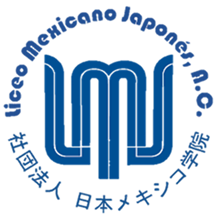 OBJETIVO A ALCANZAR POR        CADA DISCIPLINA
Educación estética y artística: Música: conocerá la importancia del arte y la música en su entorno a través de procedimientos lúdicos y sensoriales que le permitan desarrollar la creatividad y la identidad cultural. 
Lógica: el alumno aplicará las habilidades lógicas de pensamiento crítico y dialógico en la toma de decisiones de la vida cotidiana que le permitan enfrentarse a los problemas de su entorno natural, social, cultural, político y personal. así mismo, empleará las habilidades señaladas en la elaboración de saberes referidos a los ámbitos científicos y humanísticos, a partir de la reflexión, el análisis. la identificación de argumentos -orales y escritos-  su construcción, reconstrucción y evaluación para asumir posturas frente a los diferentes problemas que plantea el mundo actual.
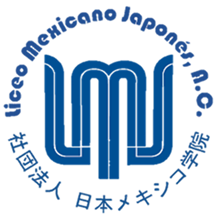 Actividades interdisciplinarias de inicio
Objetivo:
Motivar la reflexión de los alumnos en el tema de la construcción de su identidad, a partir, en principio de sus gustos y aficiones musicales, y posteriormente a partir de todo lo que los distingue como seres individuales, dentro de su ámbito personal y colectivo.
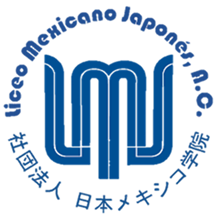 Actividades interdisciplinarias de                 fase de desarrollo
Exposición ante los alumnos de la influencia que tiene la música y las artes en la personalidad, dada por la repetición de ciertos patrones, los cuales los grupos sociales repiten dentro de ellos como parte de la reafirmación de su identidad.
Formación de equipos, a los cuales se invitó a que compartieran sus gustos y aficiones en materia musical, para encontrar semejanzas y diferencias, y cómo estas han influido en su grupo social, tanto como elementos que favorecen su integración o por el contrario, los separan de éstos.
Se llevó a cabo un cierre pidiéndoles que llegara cada equipo a una conclusión sobre el tema